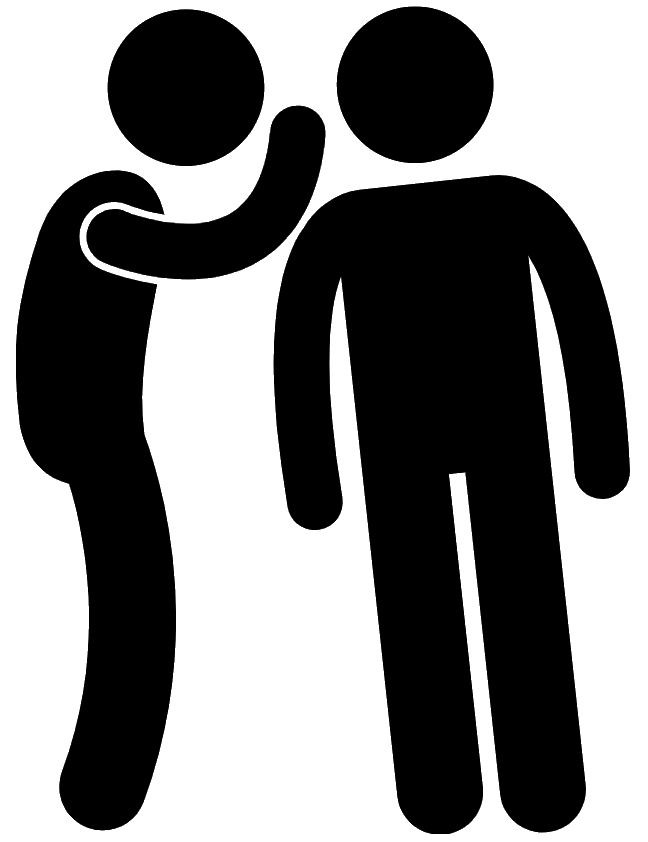 The Sin ofGossip
James 3:5-6
[Speaker Notes: Introduction:
I am sure that all are in agreement that the tongue is a powerful thing
Words bring comfort and express kindness and concern
Words impart wisdom and knowledge, and are used to spread God’s truths
The tongue can be used in destructive ways as well.
(James 3:5-6), “Even so the tongue is a little member and boasts great things.  See how great a forest a little fire kindles! 6 And the tongue is a fire, a world of iniquity. The tongue is so set among our members that it defiles the whole body, and sets on fire the course of nature; and it is set on fire by hell.”
Words have started world wars
Words have destroyed churches and divided brethren
Words have gutted homes and ended marriages.
Words have turned friends into enemies
We must learn to restrain our tongues!  This takes the control of our hearts to accomplish.
(Matthew 15:11), “Not what goes into the mouth defiles a man; but what comes out of the mouth, this defiles a man.”
(Matthew 15:16-20), “So Jesus said, “Are you also still without understanding? 17 Do you not yet understand that whatever enters the mouth goes into the stomach and is eliminated? 18 But those things which proceed out of the mouth come from the heart, and they defile a man. 19 For out of the heart proceed evil thoughts, murders, adulteries, fornications, thefts, false witness, blasphemies. 20 These are the things which defile a man, but to eat with unwashed hands does not defile a man.”
One of the things that defiles a man is the sin of Gossip
It shows contempt for your neighbor
It is evidence of an unrestrained tongue, without the control of a good heart.
(James 3:8-10), “But no man can tame the tongue. It is an unruly evil, full of deadly poison. 9 With it we bless our God and Father, and with it we curse men, who have been made in the similitude of God. 10 Out of the same mouth proceed blessing and cursing. My brethren, these things ought not to be so.”

Before opening our mouths, there are certain truths we must consider….

Points taken from an article, The Sin of Gossip, written by Joe R. Price. (The Spirit’s Sword, June 2, 2002)]
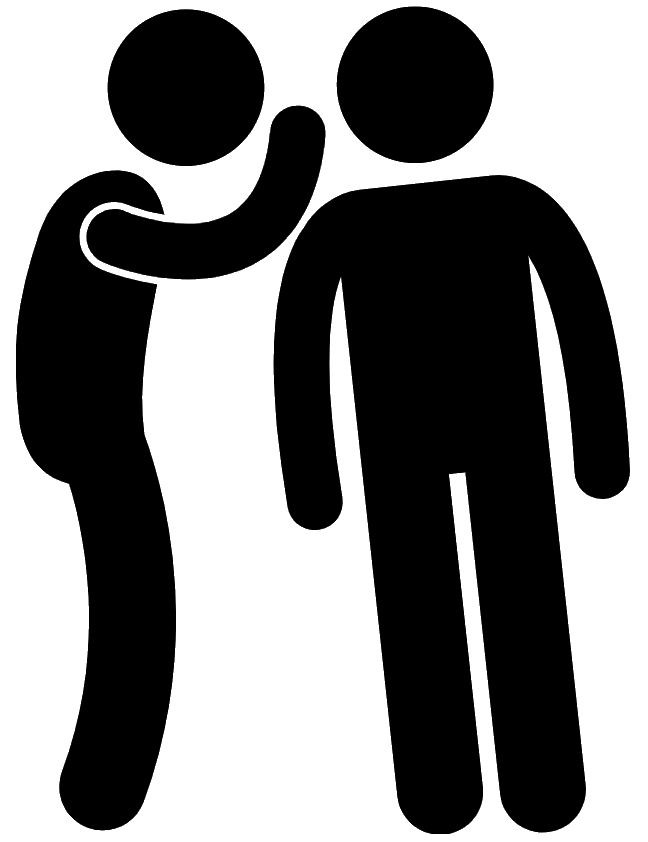 The Person who gossips is a Talebearer
Proverbs 17:9; 18:8
[Speaker Notes: The person who gossips is a talebearer.
(Proverbs 17:9), “He who covers a transgression seeks love, but he who repeats a matter separates friends.”
It is disturbing how much thrill and enjoyment the gossip gets out of spreading tales
(Proverbs 18:8), “The words of a talebearer are like tasty trifles, and they go down into the inmost body.”
We can’t emphasize enough how destructive their efforts can be
The gossip spreads poison to others, and especially to their own souls]
The Person who gossips         Sows Strife
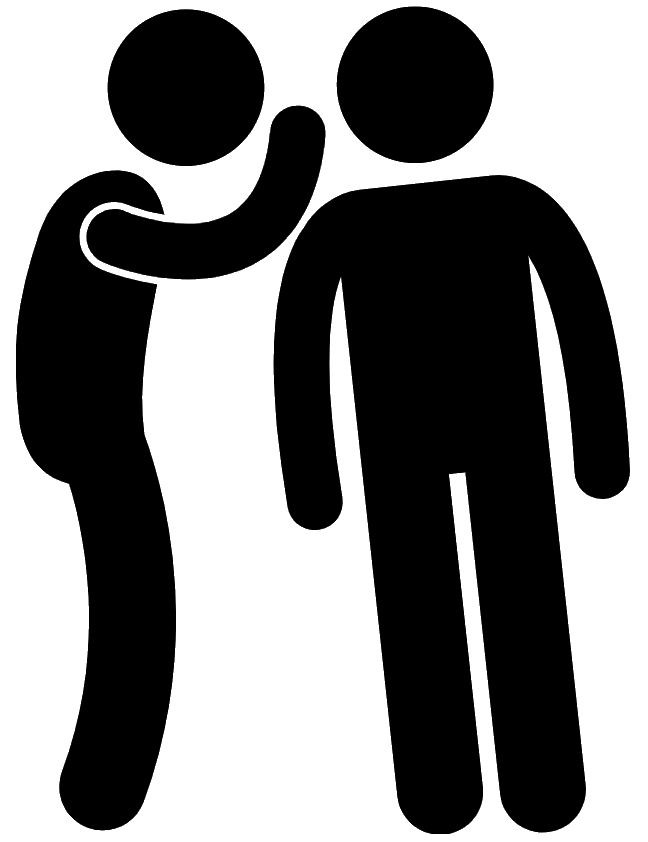 Proverbs 16:16,19
[Speaker Notes: The person who gossips sows strife. 
One who "sows discord among brethren" is an abomination to the Lord 
(Proverbs 6:16), “These six things the Lord hates, yes, seven are an abomination to Him.”
(6:19), “A false witness who speaks lies, and one who sows discord among brethren.”
That, and that alone, is reason enough not to gossip.]
Proverbs 16:28
Psalm 101:5
The Person who gossips is           a slanderer
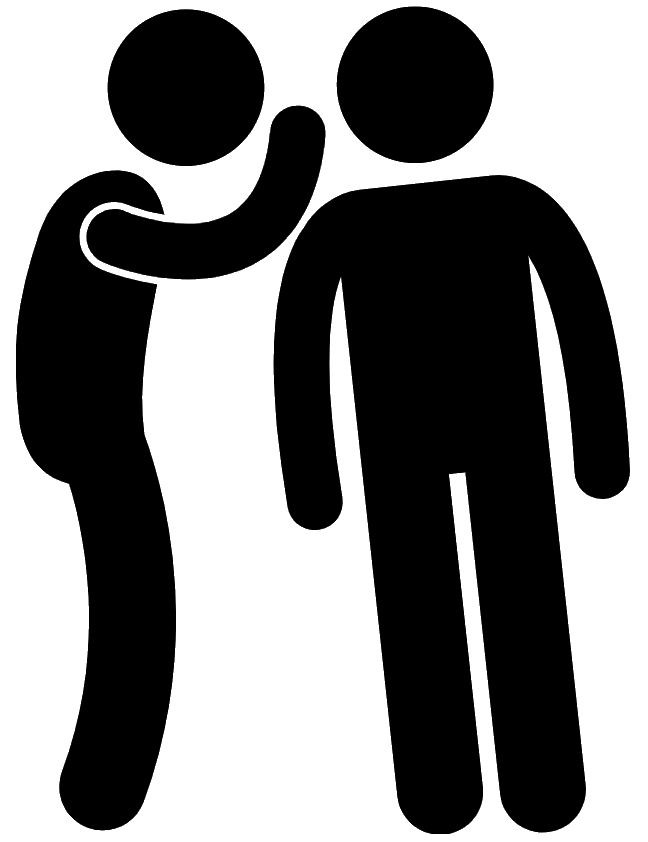 [Speaker Notes: The person who gossips is a slanderer.
(Proverbs 16:28), “A perverse man sows strife, and a whisperer separates the best of friends.”
A desire to bring strife is a perverse desire (corrupt).  Whispering to destroy reputations is slander.
(Psalm 101:5), “Whoever secretly slanders his neighbor, him I will destroy; the one who has a haughty look and a proud heart, him I will not endure.”]
The Person who gossips is a Busybody
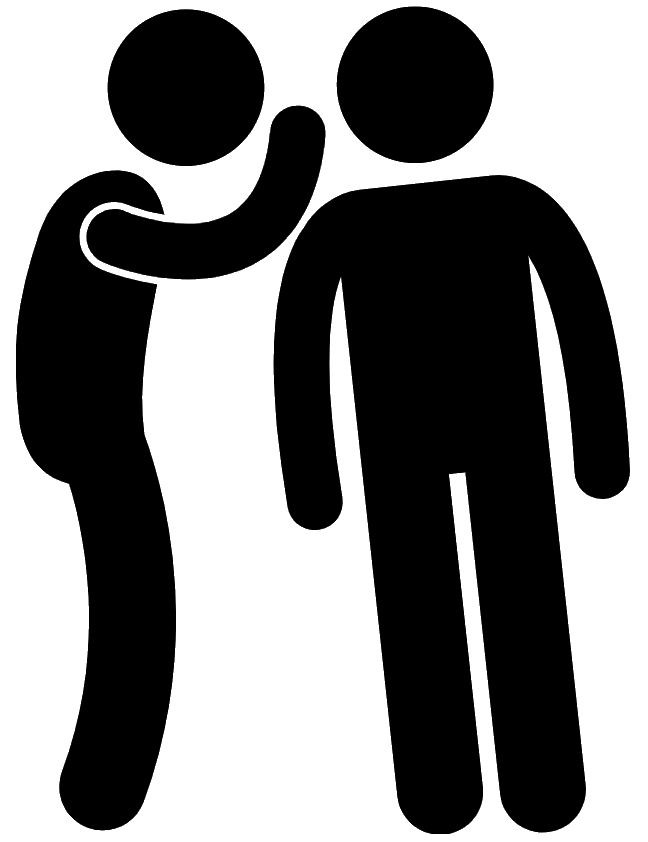 1 Peter 4:15
2 Thessalonians 3:11-12
[Speaker Notes: The person who gossips is a busybody.
Peter admonishes against such actions (talking about the consequences of your actions)
(1 Peter 4:15), “But let none of you suffer as a murderer, a thief, an evildoer, or as a busybody in other people's matters.”
Gossip is meddling.  Other people’s lives is none of your business!
(2 Thessalonians 3:11-12), “For we hear that there are some who walk among you in a disorderly manner, not working at all, but are busybodies. 12 Now those who are such we command and exhort through our Lord Jesus Christ that they work in quietness and eat their own bread.”]
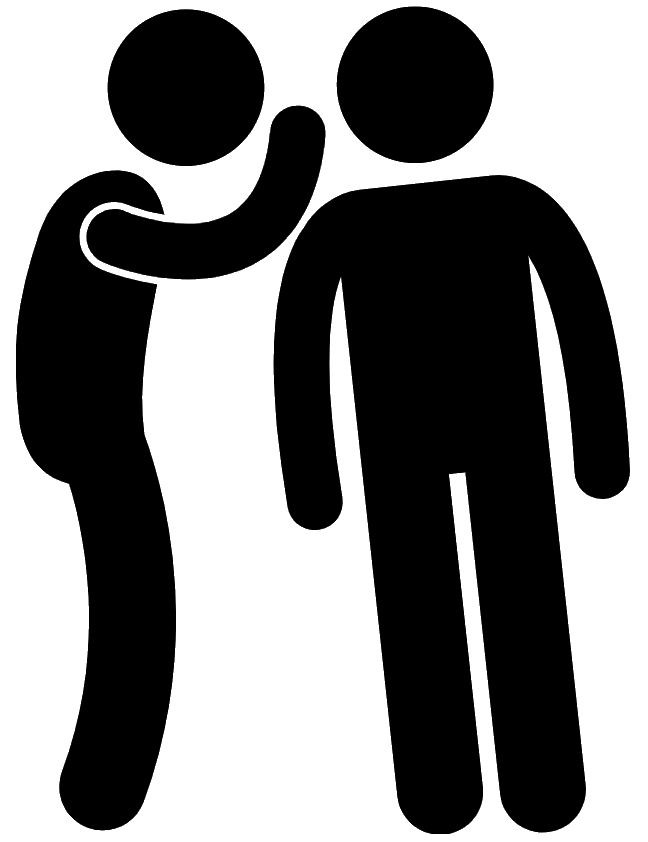 IdlenessInvitesGossiping
1 Timothy 5:13
[Speaker Notes: Idleness invites gossiping
(1 Timothy 5:13), “And besides they learn to be idle, wandering about from house to house, and not only idle but also gossips and busybodies, saying things which they ought not.”
Those who are busy have little time to insert themselves into other lives
“Idle hands are the devil’s workshop!”
To avoid the sin of gossip, use your time productively, bearing righteous rather than poisonous fruit!]
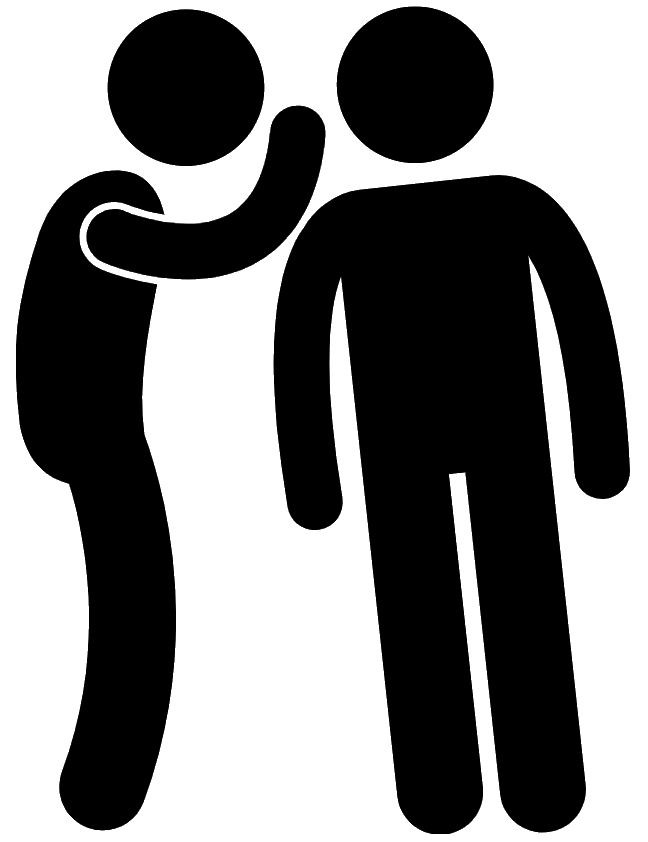 James 3:8, 9-12
Philippians 4:8
The Tongue Requires ConstantSurveillance
[Speaker Notes: The tongue requires constant surveillance
(James 3:8), “But no man can tame the tongue. It is an unruly evil, full of deadly poison.”
Illustration:  A careful lion tamer does not turn his back on the lion
(James 3:9-12), “With it we bless our God and Father, and with it we curse men, who have been made in the similitude of God. 10 Out of the same mouth proceed blessing and cursing. My brethren, these things ought not to be so. 11 Does a spring send forth fresh water and bitter from the same opening? 12 Can a fig tree, my brethren, bear olives, or a grapevine bear figs? Thus no spring yields both salt water and fresh.”
Constant vigilance is required for it to be effective for blessing rather than cursing.
We must keep our hearts pure, guarding against the sin of gossip
(Philippians 4:8), “Finally, brethren, whatever things are true, whatever things are noble, whatever things are just, whatever things are pure, whatever things are lovely, whatever things are of good report, if there is any virtue and if there is anything praiseworthy—meditate on these things.”]
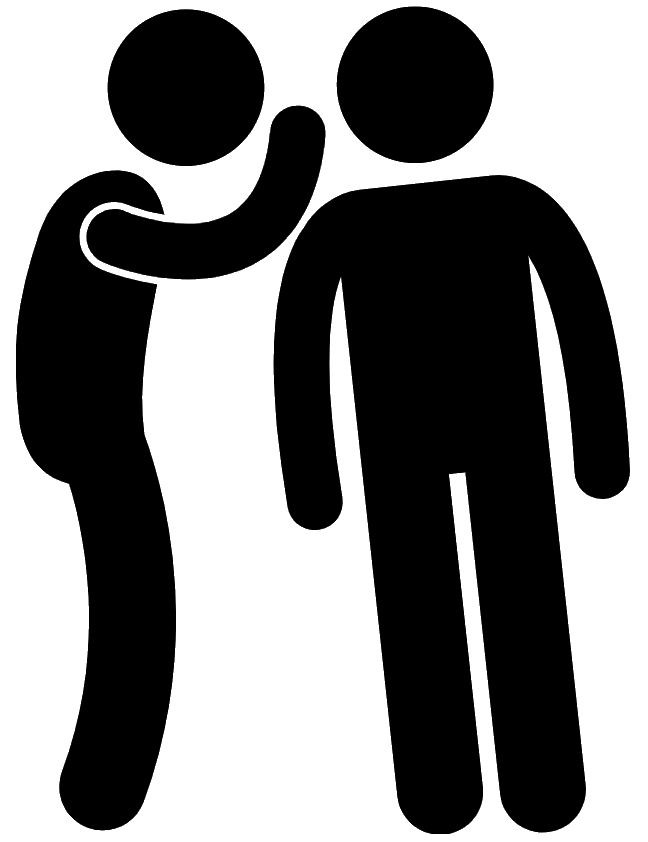 Conclusion
Gossip is not harmless or minor.
God hates it, and so should we!
(cf. Proverbs 16:19)
[Speaker Notes: Conclusion
Among the 7 things that are an abomination to God (cf. Proverbs 6:19) is the “one who sows discord among brethren.”
It is not harmless.  It is not minor.  God hates it and so should we!]